“Suos Cultores Scientia Coronat”	- Syracuse University motto
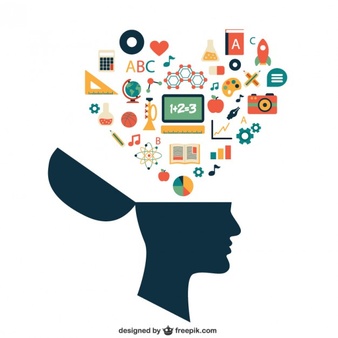 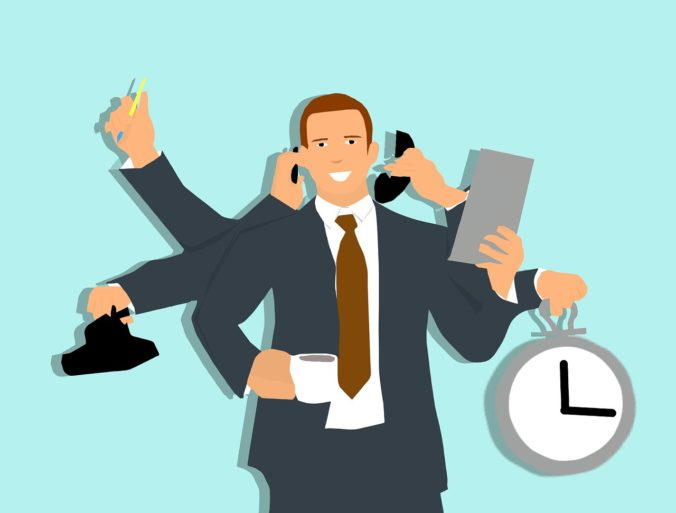 Know How
Knowledge
Class Agenda
Announcements
More on Prince Charts
Assignment for Next Class
Competition Points
Winners
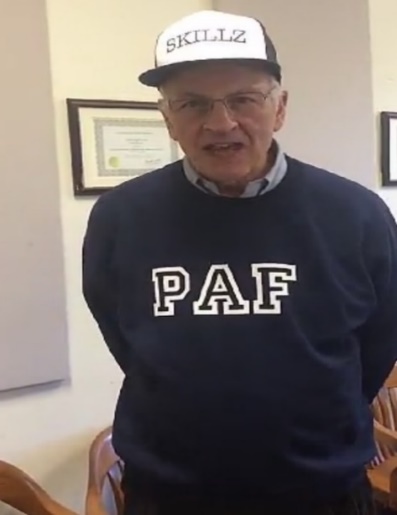 Losers
As of 11/8/19
Fireside Chat – featuring the one, the only…………Renee
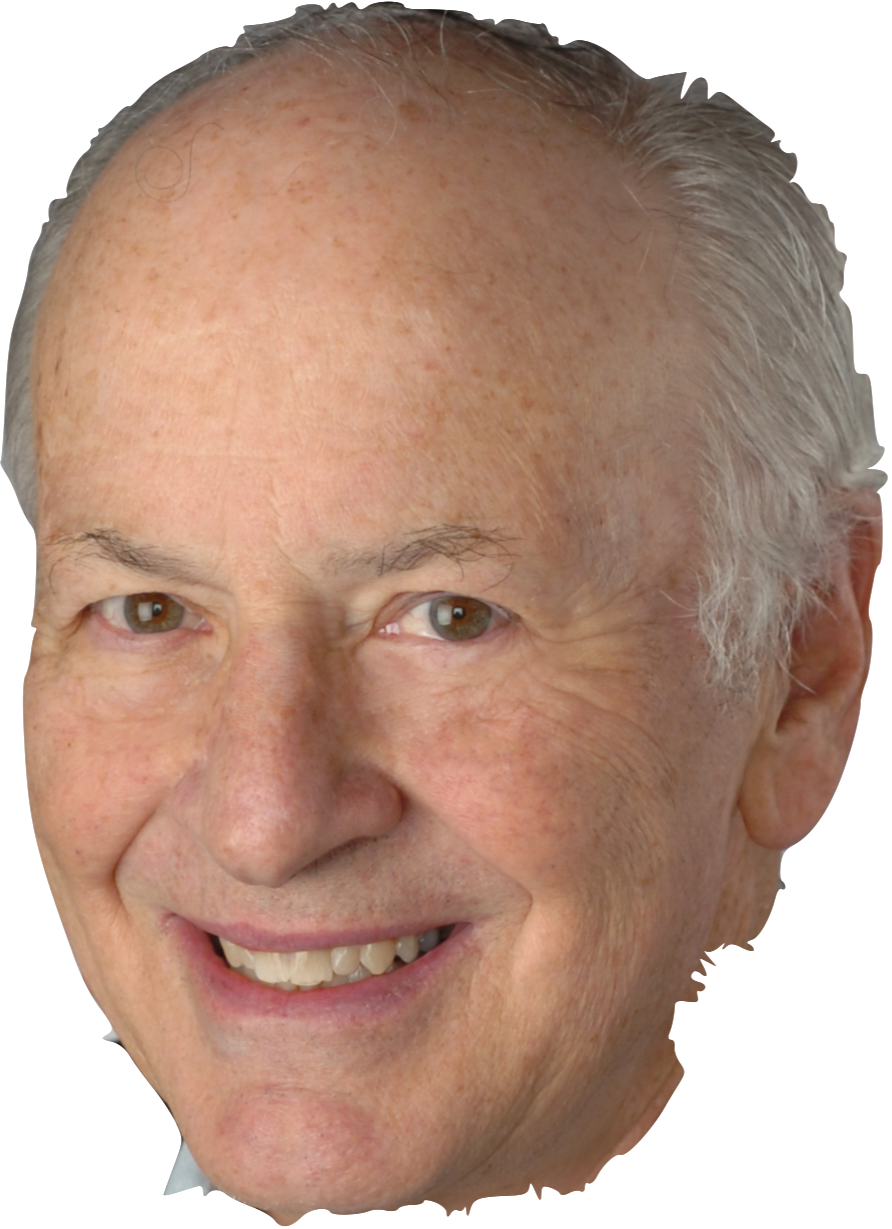 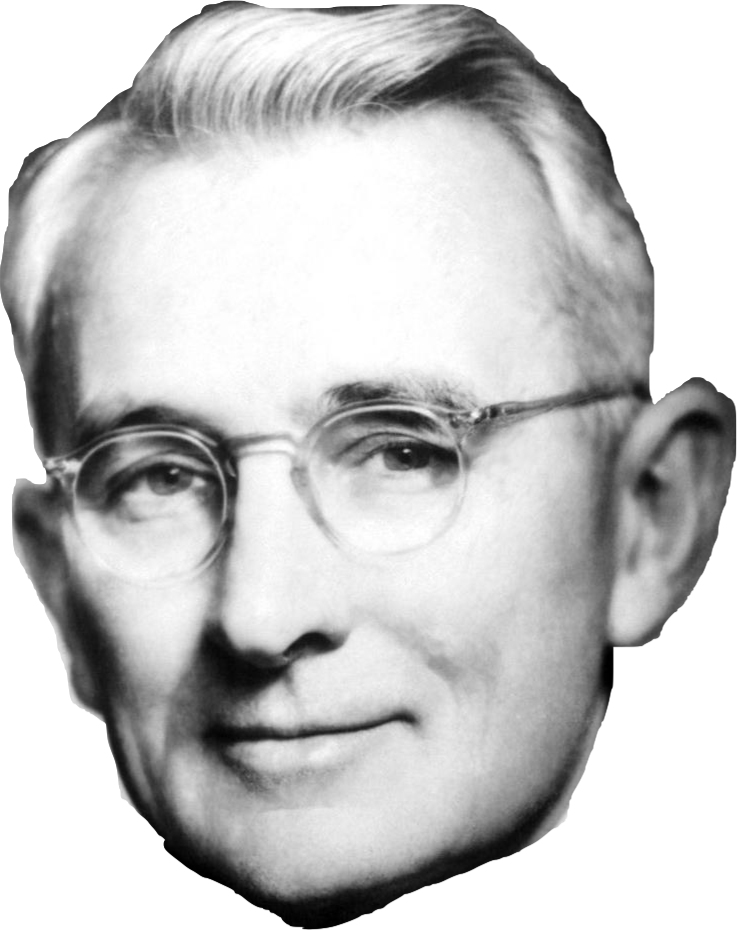 Dale Carnegie Principles
Don't criticize, condemn or complain.
Give honest and sincere appreciation.
Arouse in the other person an eager want.
Become genuinely interested in other people.
Remember that a man's name is to him the sweetest and most important sound in any language.
Be a good listener. Encourage others to talk about themselves.
Talk in the terms of the other man’s interest.
Make the other person feel important and do it sincerely.
Avoid arguments.
Never tell someone they are wrong
If you're wrong, admit it quickly and emphatically.
Begin in a friendly way.
Start with questions the other person will answer yes to. Let the other person do the talking.
Let the other person feel the idea is his/hers.
Try honestly to see things from the other person's point of view.
Sympathize with the other person.
Appeal to noble motives.
Dramatize your ideas.
Throw down a challenge.
Begin with praise and honest appreciation.
Call attention to other people's mistakes indirectly.
Talk about your own mistakes first.
Ask questions instead of giving direct orders.
Let the other person save face.
Praise every improvement.
Give them a fine reputation to live up to
Encourage them by making their faults seem easy to correct.
Make the other person happy about doing what you suggest.
Prince Analysis Steps
Identify Necessary Actions
   Identify Key Players
   Estimate Position (-5 to +5)
   Estimate Power (1 to 5)
   Estimate Priority (1 to 5)
   Calculate Probabilities 
   Formulate Prince Strategies
Ex. 9.1
Ex. 9.2
Ex. 9.3
Ex. 9.4
Chapter 10
Step 1: Describing the Policy to be Implemented
Be sure it is a policy and not a goal
Is it a federal, state or local policy?
Be clear about what the tool is so you can decide whether it’s legislative or administrative
Cannot be a judicial decision
Step 2: Identify Players
Step 2a: Find a government unit who will make the policy
Step 2b: Identify players who influence the government unit
Step 2a: Government Unit
Step 2b: Players
Administrative
Legislative
Interest Groups
SU Example
Administrative: Chancellor and his top staff
Legislative: University Senate
Interest Groups: Student Association 
Students
What are students?
[Speaker Notes: ANSWER: Stakeholders]
How To Select Players
Ask players, experts, and stakeholders.
Decide on the government unit and the players that determine what the units do
[Speaker Notes: Note:
	Look at 9.2
-explain when to use individuals vs. groups
-National level-aggregate mostly, individuals on exec. Level, or head of depts.
-State level-same as above
-Local Level-There may be lots of individuals on a local level]
Players in Legislature
Legislatures: They affect how a bill becomes a law at your geographic area
Aggregation problems with legislative bodies
Players in Administrations
If not legislative, must be administrative 
Top administrator (President, Mayor, Director, CEO, etc.) 
Department Heads
Players in Interest Groups
Interest groups can be important especially for new policies  
As a player, the interest group must be organized with formal members and access to legislators and administrators
Watch out for dogs
New York State
Divided into three branches: Executive, Legislative, Judicial
Governor Cuomo is the head of the Executive Branch.
State Agencies like the New York Department of Education are under the Executive Branch
Courts are NOT players because they cannot formally lobby administrators
Executive Branch
Governor Cuomo appoints the heads of the different state agencies
State agencies help put legislation into effect
Don’t use the President or a Governor except for RARE cases
Do research to figure it out!
Legislative Branch
New York has a bi-cameral or two house legislature.
Which state is not bi-cameral?
Assembly is a 150 member body 
Senate is a 62 member body
Onondaga County
County government is responsible for implementing and funding legislation enacted by the state and federal government
Different departments help to administrate the different duties of the county
Example: Medicaid
Politics and Government Policies
The Iron Triangle
Helpful Websites
http://www.assembly.state.ny.us/
http://www.senate.state.ny.us/senatehomepage.nsf/home?openform
http://www.ny.gov/
http://www.ongov.net/
http://www.ongov.net/legislature/
Step 3: Estimating Issue Position
Empirical - quotes
Deductive Principles
Special Interest Players (3-5)
Politicians, Legislative Bodies, Government Officials (0-2)
Budget cost predispose toward opposition
[Speaker Notes: Note:
	Look at 9.3
-Special interest groups could have negative position i.e. with teen pregnancy, Christian Coalition would have a negative position on distributing condoms in schools, whereas Planned Parenthood would be positive.]
Step 4: Estimating Power
Specific to Issues
Players with Veto Power: 4 or 5
Legislatures
President, Governors, Mayors, etc. 
Non-veto-players: 3, 2, or 1
Department Heads
Interest Groups
Sources of Power
Official Position
Money
Numbers (voters)
Expertise
Step 5: Estimating Priority
Single issue player: high on relevant issue
Multiple issue player: low to moderate on most issues
Changes quickly in either direction
Frequency of statements are key
Step 6: Calculating
Calculation 1: Issue position X Power X         	Priority=Prince Score
When Issue Position is 0, Power X Priority=(Prince Score)
Prince Scores in parenthesis are neutral scores
 Calculation 2: Sum of all positive scores plus ½ of neutral scores
Calculation 3: Sum of all possible scores ignoring signs and parenthesis
 Calculation 2/Calculation 3=Probability of Support
Forecasting Continuum
Probability of Policy Implemented
0
100
Don’t Be Hopelessly Naïve
No matter how much you love your policy proposal, your forecast from the Prince System should be under 50%

WHY?
For Next Class
Re-read Chapter 9
Login to Zoom workshop provided by your TA at 12:45 PM on Friday 11/6
Submit completed Exercise 9.2 on class topic to your TA by 12:45 PM on Friday or lose 5 points
Download the Module 5 Competition Word Document from Blackboard to have it available during the workshop on Zoom
Read the Module 5 Newsletter
Module 5 is due November 23rd